10th IAEA Technical Meeting on Control, Data Acquisition, and Remote Participation for Fusion Research
The Research and Implement of Real-Time Plasma Electron Density Calculations on EAST
Z.C Zhang, H.Q. Liu, B.J. Xiao, F. Wang, Q.P. Yuan, Y. Yang, Y. Wang
Institute of Plasma Physics, Chinese Academy of Sciences,
Hefei, Anhui 230031, China
OUTLINE
Introduction
System Realization
Measurements and Results
Conclusions
Acknowledgments
References
Background
Plasma activities associated with electron density profile in tokamak.
Plasma confinement and Magneto-Hydro-Dynamic(MHD) activity
Tokamak operation, including PCS real-time control
-- Received from reference [1][2][3]
Purposes
To calculate the electron density real-time
  To transfer the processed data to PCS for control
Introduction
3-wave far-infrared (FIR) POlarimeter-INTerferometer (POINT) system
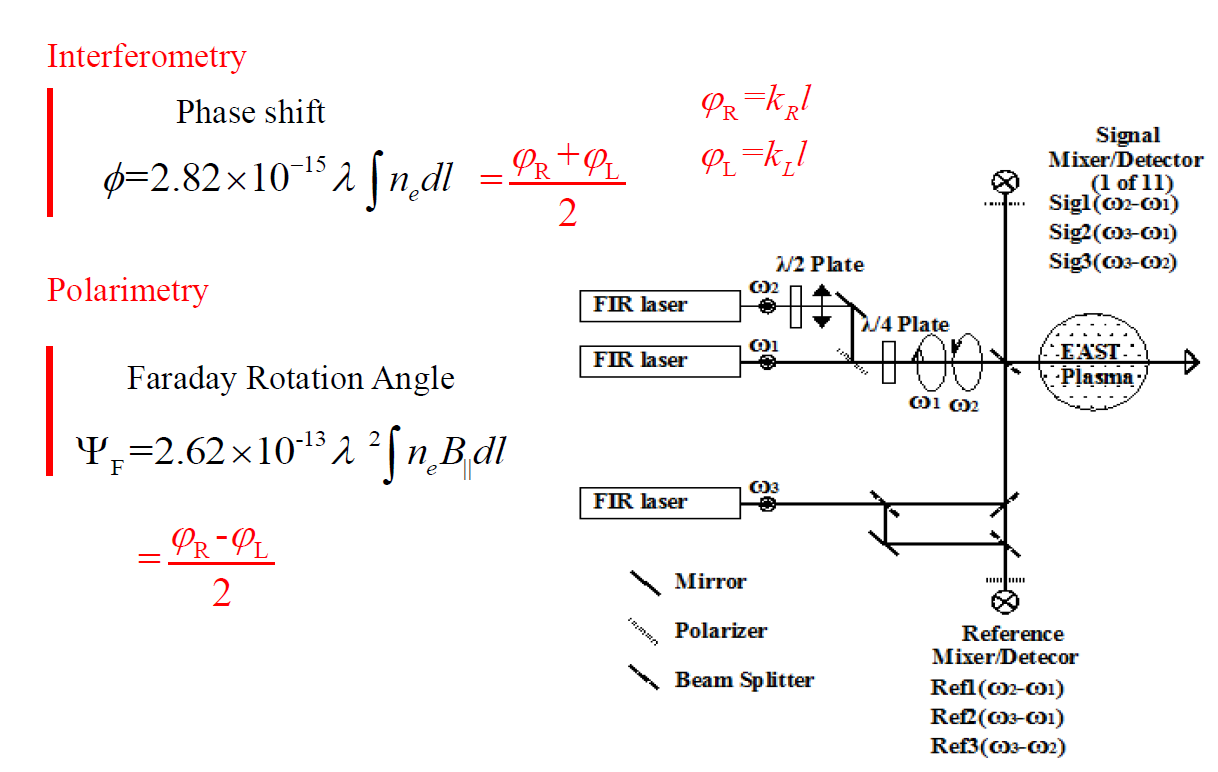 HCOOH laser
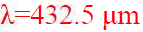 line-integrated plasma density is proportional to phase shift
-- Received from reference [2][3]
[Speaker Notes: The lasers are used to Detect faraday rotation angle  and electron density. The formic acid lasers operating at 432 micrometer.]
Prototype design
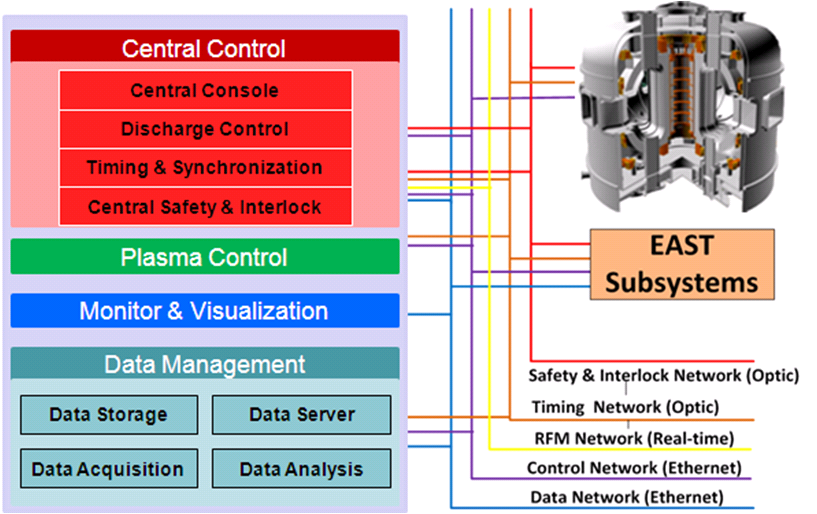 PCS
System
RFM
Module
Acquisition
Module
POINT
System
Density
Arithmetic
Digital
Filter
Density Calculations System
Phase
Comparator
Module design for density calculations system
5
OUTLINE
Introduction
System Realization
Measurements and Results
Conclusions
Acknowledgments
References
Hardware structure
TRIG
Raw Data
CHASSIS       PXIe-1085
CONTROLLER
Flex RIO
RFM
PXIe
7966R
PXIe
7966R
PXIe
7966R
PXIe-8135
LabVIEW RT
PXI
5565
NI 5734
NI 5734
NI 5734
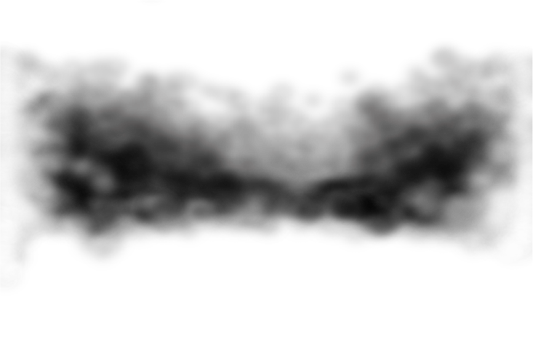 Phase Shift
CLK
MDSplus
Density
Hardware structure of density calculations system
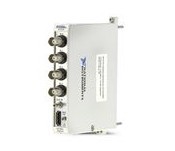 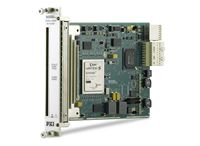 Flex RIO Module
Digitizer Adapter Module
Virtex-5 SX95T FPGA
    512 MB onboard DDR2 DRAM
    Access to 132 single-ended I/O lines
   16 DMA channels for high-speed data streaming at more than 800 MB/s
16 bit resolution
    4 BNC connector
    50 Ω impedance
PCS
NI PXIe-7966R
NI 5734
Software architecture
Digital Data
Phase Shift
RT vi In controller
TRIG
CLK
REF
POINT1
MEMORY
CLK
POINT2
Digital
Filter
Digital
Filter
Adapter
Module
FFT
Module
iFFT
Module
FFT
Module
iFFT
Module
Digital-Phase
Comparator
Flex RIO
FPGA
Local
Storage
POINT3
REF
Digital Data
Density
MDSplus
Database
Software architecture of density calculations system
Phase Shift
Watch Dog Module
POINT4
CLK
Arithmetic
Unit
Arithmetic
Unit
Adapter
Module
POINT5
Flex RIO
FPGA
POINT
Digital Data
Density
TO PCS
Adapter
Module
Flex RIO
FPGA
Retroflexion
Module
Initiali-
zation
0.85MHz, 1.275MHz,2.125MHz
Block diagram of Flex RIO FPGA
RFM Device
8
Program diagram and compile results
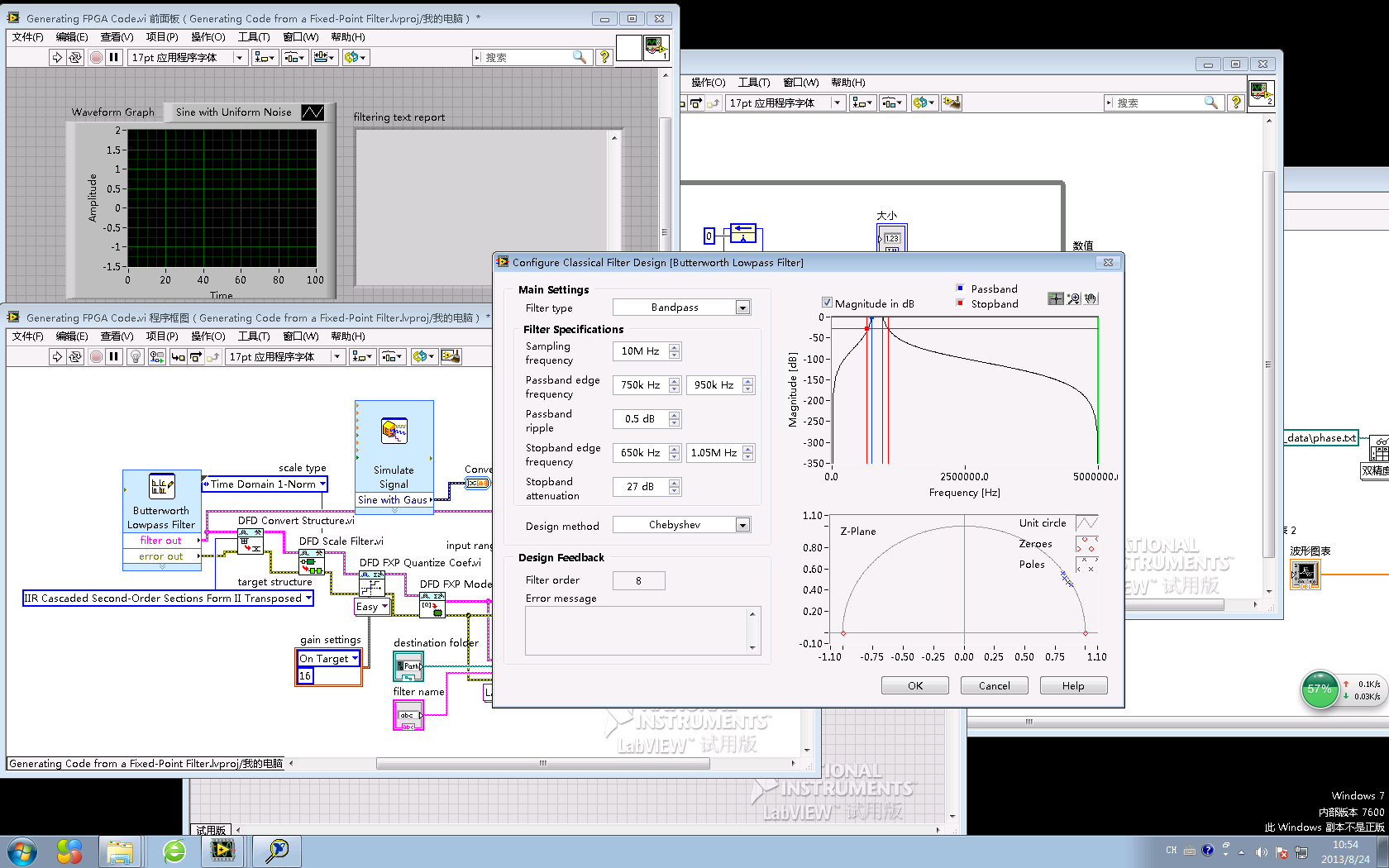 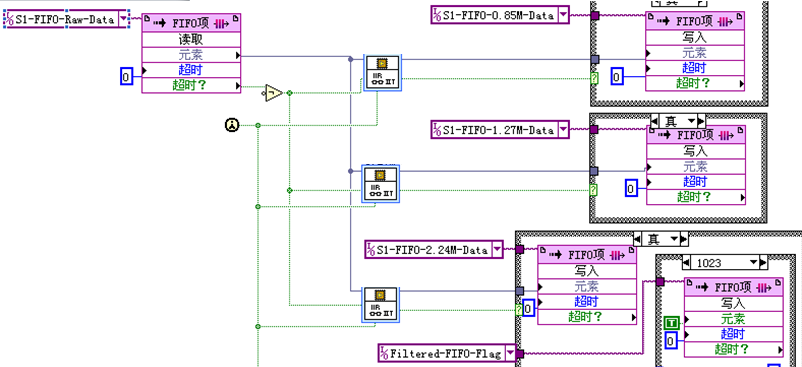 0.85M
1.275M
2.125M
Program diagram  of  Filter Module
Configuration of  filter
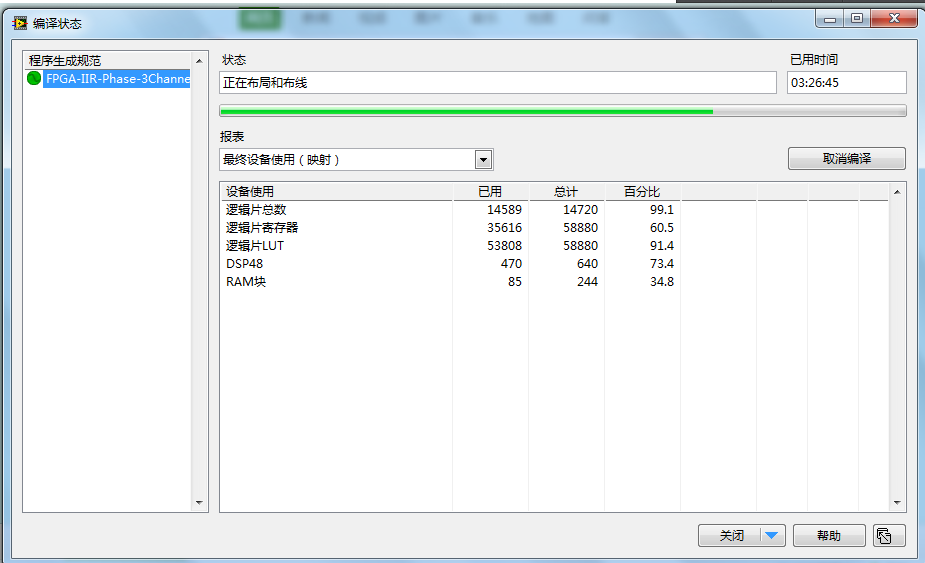 Total Slice
Compile results of FPGA
9
Retroflexion module
Phase Shift
C
B
A
Zero-Offset
Φ[k]=Φ[k-1]
D
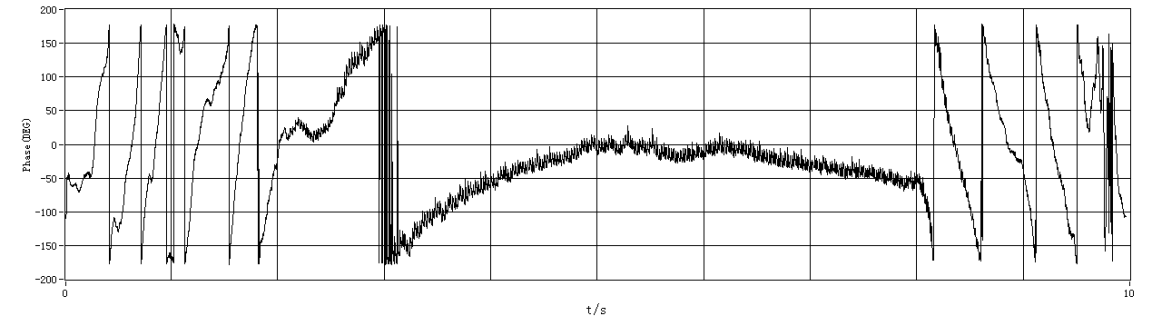 Y
Phase (DEG)
Φ[k]
Interference Data?
N
t/s
Phase shift @ Shot NO.50650
n
N
Y
n ± 1
A
Normal data points
Difference value between two adjacent data points should be less
Retroflexion？
Count n
B
Interfered data points
Noise interference, should be replaced by former points average
N
C
Retroflexion data points (UP)
Large difference value between two adjacent points, smaller than former
Y
Φ[k]=0
Phase Shift
Φ =Φ ± n x 360
D
Retroflexion data points (DOWN)
Large difference value between two adjacent points, bigger than former
Software workflow of retroflexion module
Discharge End?
END
10
OUTLINE
Introduction
System Realization
Measurements and Results
Conclusions
Acknowledgments
References
Bench test
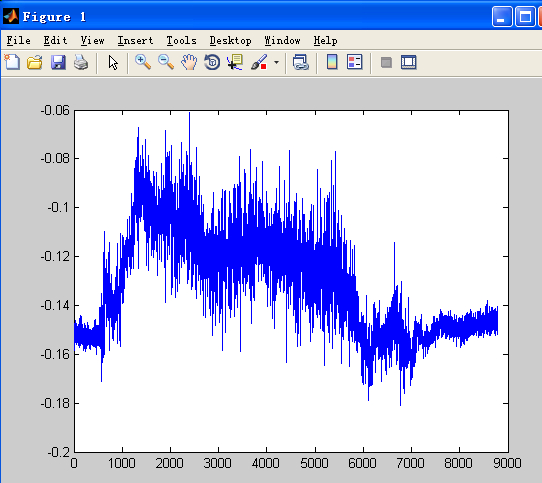 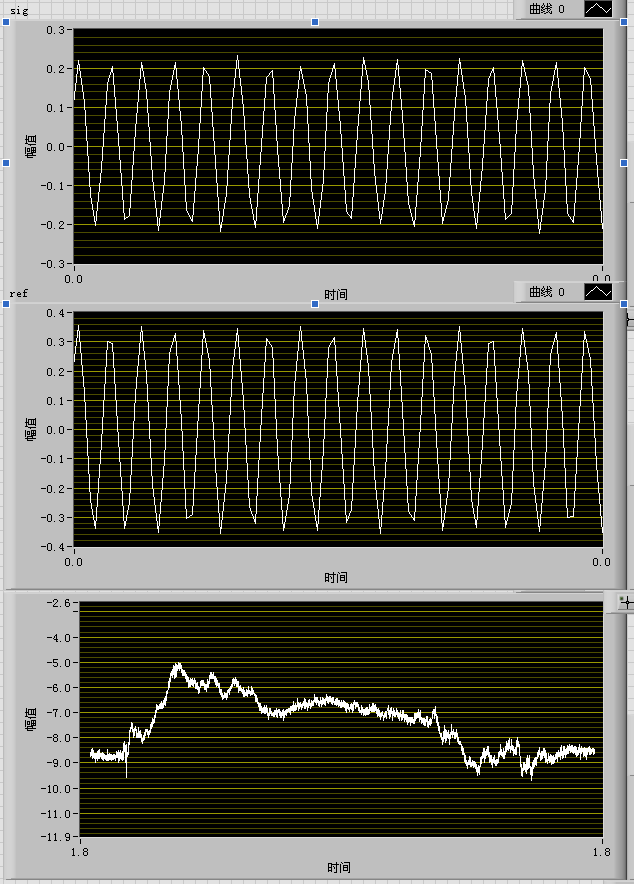 Offline calculation results by Matlab
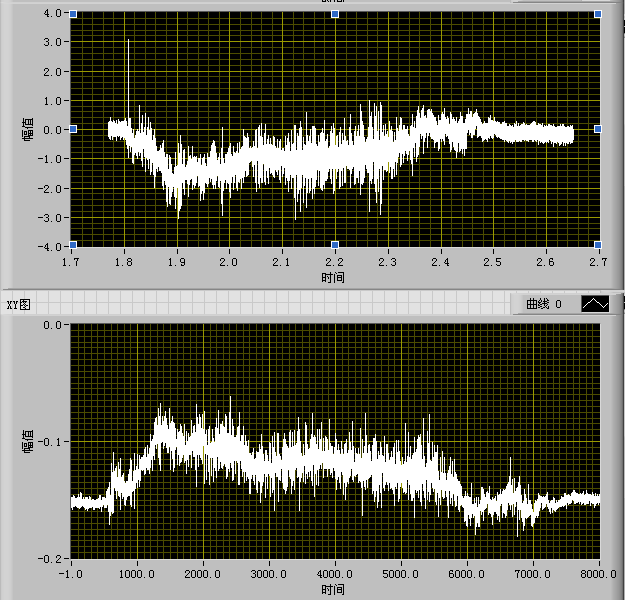 Raw data for bench test
Real-Time calculation results by new system
Experimental results
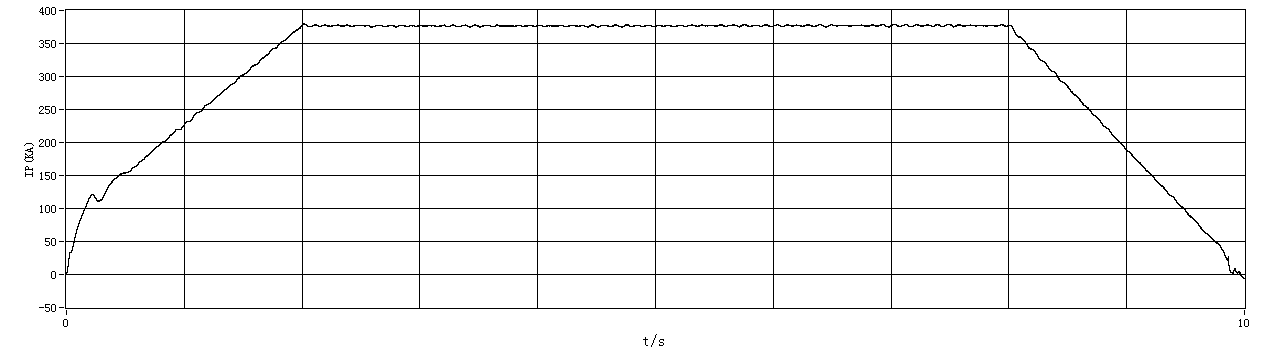 IP (KA)
Plasma Current @ Shot NO.50650
t/s
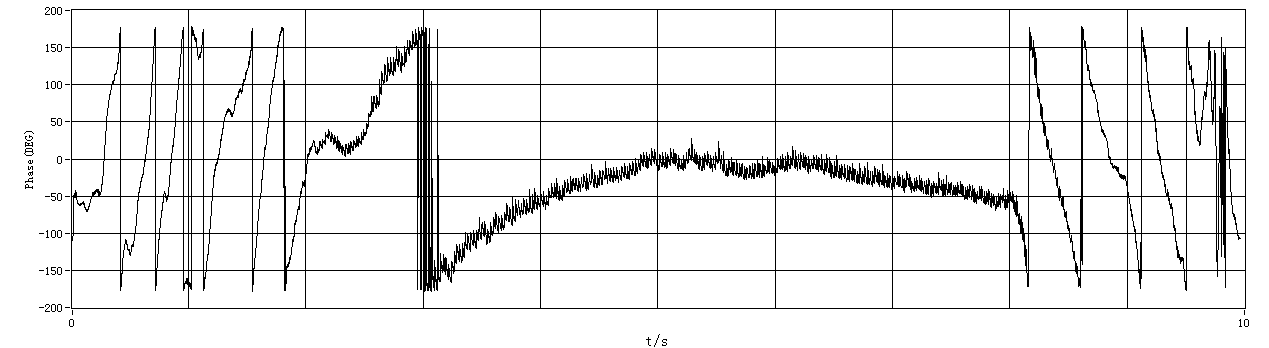 Phase (DEG)
Phase shift @ Shot NO.50650
t/s
DEN (e19/m3)
Electron density @ Shot NO.50650
t/s
13
OUTLINE
Introduction
System Realization
Measurements and Results
Conclusions
Acknowledgments
References
Conclusions
The density measurement system (DMS) has been developed to provide real-time data processing ability for EAST POINT system.  
The  DMS can access 5 channels data at the rate of 10 M Sample/s, easy-upgradable, extensible.
The bench test and experiment results in 2014’ EAST campaign  meet the requirements of design.
Future work
11-channels  RT DMS will be applied to the POINT.
   Processed data will be uploaded to the MDSplus.
   Density data streamed to the PCS will be test.
Acknowledgements
The author would like to thank the EAST CODAC Team and FIR Team for their work and help. This work is performed under the auspices of the Chinese National Fusion Project for ITER under grant No.2014 GB103000.
References
[1] XU Q, GAO X, JIE Y X, et al. HCN laser interferometer on the EAST superconducting tokamak [J]. Plasma Science and Technology, 2008, 10(4): 519-521.
 [2]LIU H Q, JIE Y X, DING W X, et al. Faraday-effect polarimeter-interferometer system for current density measurement on EAST [J]. Review of Scientific Instruments, 2014, 85, 11D405:1-4.
[3] Zou Z. Y, LIU H Q, JIE Y X, DING W X, et al.Optical layout and mechanical structure of polarimeter-interferometer system for  Experimental Advanced Superconducting Tokamak EAST [J]. Review of Scientific Instruments, 2014, 85, 11D409:1-3.
Thank you for your attentions !

धन्यवाद
18